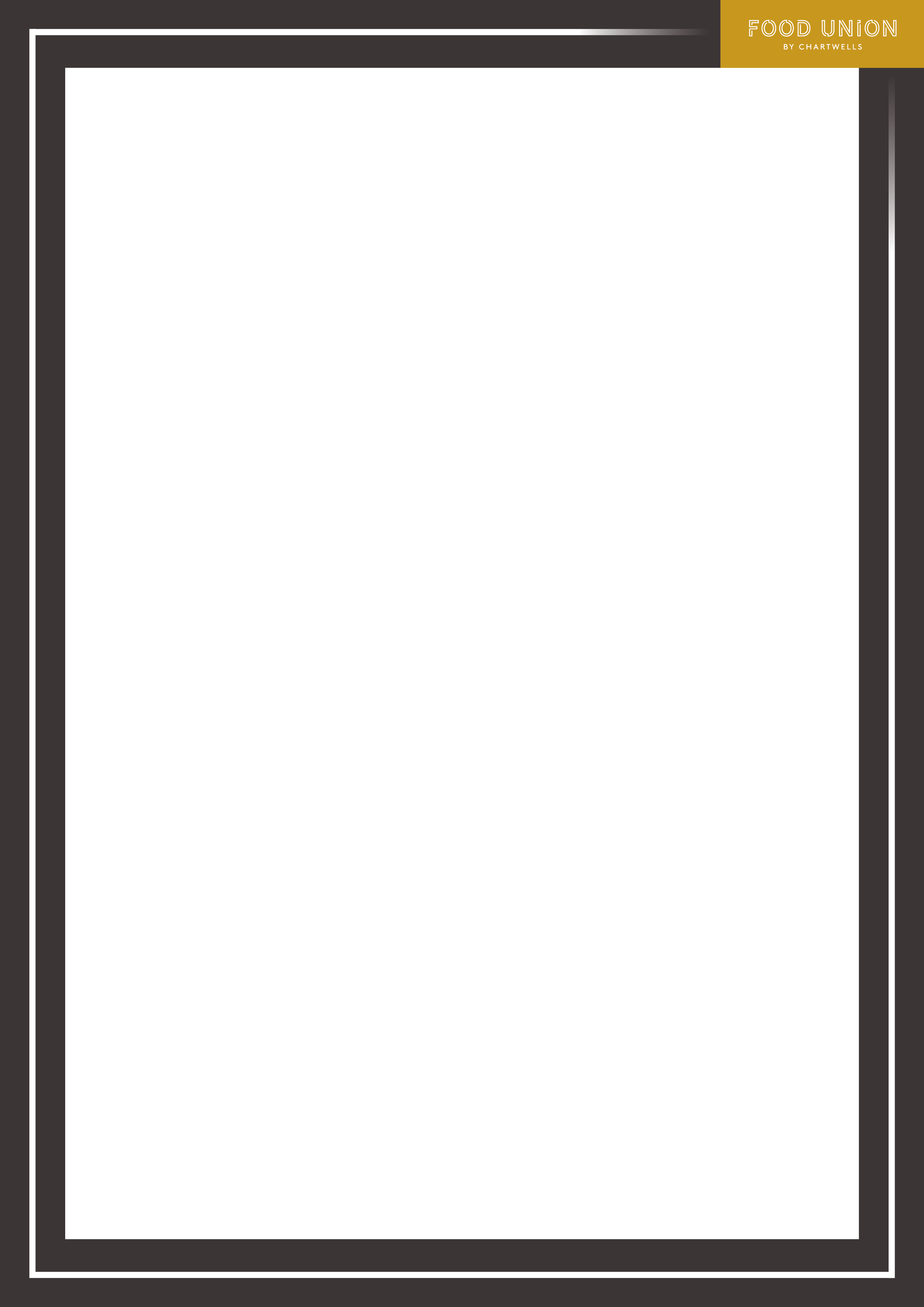 FROME COLLEGE TARIFF